Strategy and Culture
the undeniable connection
STRATEGY

stra·tuh·jee:
A comprehensive, long-term plan that outlines how a company will achieve its overall goals and objectives.
CULTURE

kuhl·chr:
the shared values, beliefs, attitudes, and practices that define a company and its employees.
Culture shapes strategy:
A company's values, beliefs, and behaviors define its culture, which in turn impacts how it approaches strategic decision-making and execution.
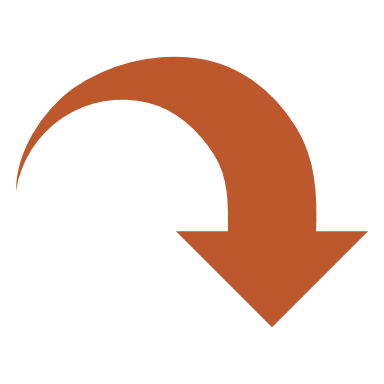 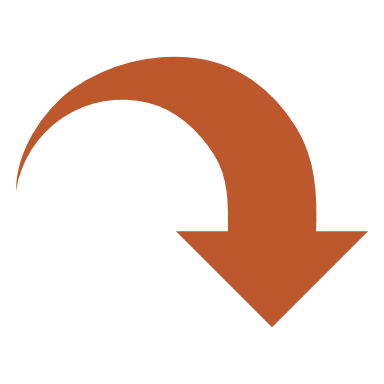 Strategy reinforces culture:
Strategy shapes how the organization operates and reinforces the cultural norms that align with those goals.
A people strategy that prioritizes 
Employee development
Engagement 
Well-being 
fosters a high-performing culture.
A lack of a people strategy leads to
Low engagement
High turnover
Reduced productivity
that fosters a negative culture
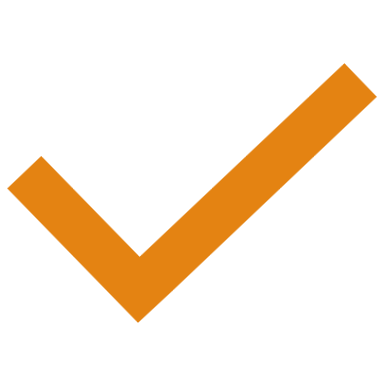 PEOPLE STRATEGY
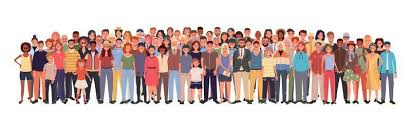 Salary transparency
Total benefit summary
Optimized job descriptions
Refined application process
Candidate interview teams
Candidate qualification matrix
Redesigned employee onboarding 
New employee buddy program

.
Initiative:
RECRUIT TOP TALENT
Best & Brightest: Recruitment and retention
New employee satisfaction survey 
Employee engagement 
Retention rate @ 90 days

.
Standardized technical training
Roll-out of soft skills curriculum
Mentoring program
Leadership track
On-the-job shadowing
Career ladder
Learning management system
Employee recognition


.
Initiative:
FOSTER DEVELOPMENT
Curriculum completion rates
Error rate
Best & Brightest: Education and Development


.
RESULTS!
Selection processes and procedures identify the most qualified candidates for the position 69.9%
5%
8%
This organization is successful in retaining top performers 72%
10%
This organization actively supports employee development 93.5%
COMPANY CULTURE
Became one of the top-ranked areas of workplace satisfaction for the first time ever
as recognized by employees (The Best and Brightest Companies to Work For survey)